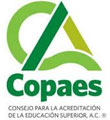 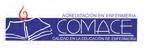 RECAPITULACION DE LAS ACCIONES DE SEGUIMIENTO DE REVISION AL  ADENDUM DE COPAES PARA ORGANISMOS ACREDITADORES


MES LIZBETH PAULINA PADRON AKE
SECRETARIA DE COMACE


GUADALAJARA, JAL., NOVIEMBRE 2017
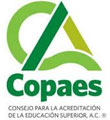 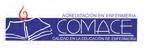 Se realiza una Reunión Extraordinaria del Comité de Acreditación, el 7 de agosto de 2017 en el auditorio “Esther C. Gallegos” de la Facultad de Enfermería de la Universidad Autónoma de Nuevo León.
Presentación de los principales elementos del Adendum de COPAES, AC
Integración de los grupos de trabajo
Taller en los grupos de trabajo 17 y 18 de agosto de 2017
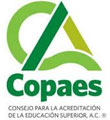 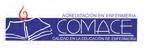 Grupo 1
Dr. Carlos Flores Pérez; Coordinador de Investigación Científica y MES Lizbeth Paulina Padrón Aké, Secretaria;
Revisión del Adendum que modifica y complementa las disposiciones del Marco General de Referencia para los procesos de acreditación de programas académicos de tipo superior. Versión 3.0
Identificar en el Sistema Nacional de Acreditación de Enfermería (SNAE-2013), los indicadores que deben mantenerse, modificarse e incorporarse de acuerdo a lo establecido por COPAES argumentando la factibilidad.
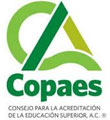 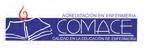 Grupo 2
MCE Gabriela Palome Vega, Coordinadora de apoyo a las acciones de acreditación y Maestra en Ciencias de Enfermería Amalia Martínez Serrano, Coordinadora de difusión por diversos medios digitales e impresos de las tareas y acciones de la Organización Acreditadora; 
Revisión del Manual de pares evaluadores participantes en procesos de acreditación (Versión en revisión)
Identificar los elementos incluidos en el mismo para evaluar la factibilidad de aplicación en el Manual de Evaluadores externos de COMACE, AC., argumentando la postura
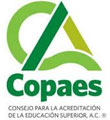 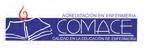 Grupo 3
Dra. Dolores Zarza Arizmendi, Coordinadora de apoyo a las acciones de seguimiento del plan de mejora continua de la calidad de programas acreditados y Maestra en Investigación y Administración de Instituciones María Elena Valdez Martínez, Coordinadora de vinculación.
Revisión del Manual del proceso general de evaluación con fines de acreditación. Una guía para los actores participantes (Versión en revisión)
Analizar la factibilidad de generar una propuesta apegada a la guía propuesta para utilizarse en los procesos de acreditación de COMACE, AC.
Identificar la existencia de los elementos propuestos en el Manual de evaluadores externos de COMACE, AC. y el SNAE-2013;
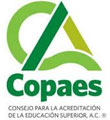 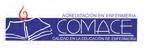 Grupo 4:
Dr. Lucio Rodríguez Aguilar, Coordinador de planeación y operación de programas de desarrollo de mediano y largo plazo, Maestra en Psicología Educativa Gloria del Carmen Hernández González, Coordinadora de fomento de la calidad de la educación de enfermería del nivel técnico y Maestra en Ciencias de Enfermería Ana María Cristina Reyes Reyes, Coordinadora de seguimiento de registro y evaluación de padrón de evaluadores externos
Revisión del documento de elementos de apoyo para las buenas prácticas de los pares evaluadores y pares académicos de COPAES, AC
Determinar en qué documentos de COMACE, AC (Manual de evaluadores, SNAE-2013) es factible de incluirse
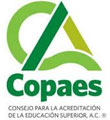 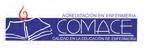 Grupo 5
Dra. Cinthya Patricia Ibarra González, Presidenta, Maestra en Educación Superior Ma. Rosalinda Medina Briones, Tesorera, colaboran las Dras. María Magdalena Alonso Castillo y Karla Selene López García.
Revisión del Manual de procedimientos y políticas del Sistema Integral de Información para la Acreditación (SIIAC)
Valorar la necesidad de generar un documento adicional que pueda integrarse al SNAE-2013 o considerarlo como un documento independiente que se propone de acuerdo a lo establecido por COPAES, AC.
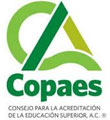 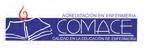 18 de agosto 2017, 9:00 horas. Presentación de las conclusiones de cada grupo de trabajo y retroalimentacion
Acuerdos 
Cada equipo enviará el archivo al correo de COMACE, AC 
En COMACE se integrará el documento final para enviar a COPAES, AC antes del 30 de agosto de 2017
Cada grupo iniciará las modificaciones en caso de requerirse
Proponer a COPAES, AC, que el tiempo establecido para concluir los trabajos se extienda
Incorporar al taller de evaluadores externos esta temática y los avances de cada rubro
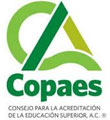 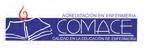 Asamblea General de Asociados del Consejo Mexicano para la Acreditación de Enfermería, AC
3 de noviembre de 2017, 10:00 horas, en las instalaciones del Salón Panorámico del 6° Piso del Centro de Gestión del Conocimiento de la Universidad Autónoma de Tamaulipas,
Propuesta de modificación del Estatuto
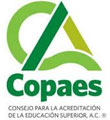 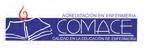 Justificación de la propuesta de modificación
La última modificación se realizó en el año 2013, debido al tiempo que se empleó para dar respuesta a los requerimientos establecidos por COPAES quedaron algunos vacíos como:
No se incluye lo relacionado con las evaluaciones internacionales
Existe poca claridad de la función de los asociados honorarios
No se describe las funciones de cada una de las vocalías
Se establece que la presidenta no tiene opción de reelegirse, observación que COPAES ha señalado como un derecho que se restringe
Detalles de redacción y terminología utilizada que se requiere unificar, entre otros.
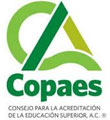 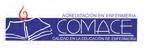 CAPÍTULO II
Objeto
Ampliar el objeto social hacia la acreditación internacional de los programas de enfermería en México y América Latina y el Caribe
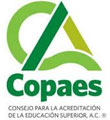 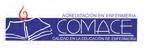 CAPÍTULO III
De los Asociados
Asociados Educativos Numerarios. Son instituciones de educación superior reconocidas con base en los ordenamientos federales y estatales mexicanos, que ofrecen programas académicos de enfermería y/o con reconocimiento de validez oficial de estudios en los niveles de Técnico Superior Universitario (TSU), Profesional Asociado (PA) y Licenciatura en Enfermería
Asociados Honorarios. Son personas morales que pueden influir mediante el cumplimiento de su particular objeto social en la preparación de los profesionales de enfermería.
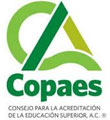 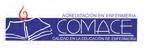 CAPÍTULO III
De los Asociados
Honorarios Gubernamentales. Son aquellas instancias pertenecientes al gobierno federal cuyo objeto social particular puede influir en la educación de enfermería como la Secretaria de Educación Pública y la organización rectora de salud que demanda el uso de servicios y recursos de profesionales de enfermería, como la Secretaria de Salud
Honorarios Gremiales. Son aquellas organizaciones constituidas de conformidad con las leyes de los Estados Unidos Mexicanos, que representen la educación y certificación docente de enfermería
Este tipo de asociados podrán participar con voz, pero sin voto en las asambleas generales de asociados educativos numerarios
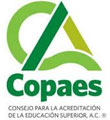 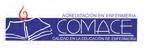 CAPÍTULO XII
Del Consejo Directivo
En relación con el Presidente del Consejo Directivo, este se podrá Reelegir por una sola vez para un segundo periodo en el trienio siguiente, en caso de no reelegirse en el periodo inmediato siguiente podrá volver a ocupar este cargo de Presidente en cualquier otro periodo a juicio de los Asociados educativos numerarios y dada su experiencia, podrá continuar participando con la Asociación formando parte de la Asamblea General como asociado educativo numerario, como integrante del Consejo Directivo, del Comité Consultivo, de Vigilancia y de los Comités Técnicos.
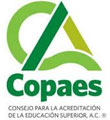 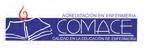 CAPÍTULO XIII
De las Atribuciones y Obligaciones de los Miembros del Comité de Acreditación
Coordinación de vinculación
Responsable de mantener la pertinencia de los servicios que ofrece la Asociación y estrechar los vínculos con otros organismos acreditadores reconocidos por COPAES y con otras asociaciones gremiales de enfermería para fortalecer la calidad del Sistema Nacional de Acreditación de Enfermería.
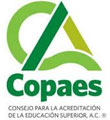 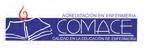 CAPÍTULO XIII
De las Atribuciones y Obligaciones de los Miembros del Comité de Acreditación
Coordinación de la  investigación científica
Responsable de realizar investigación en enfermería sobre procesos de acreditación, innovación educativa, buenas prácticas de acreditación, y estudios enfocados a la educación y practica de enfermería.
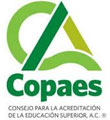 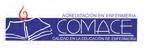 CAPÍTULO XIII
De las Atribuciones y Obligaciones de los Miembros del Comité de Acreditación
Coordinación de difusión
Responsable por la promoción y difusión de los objetivos de la Asociación por diversos medios digitales e impresos, así como la promoción de las tareas y acciones de la Organización Acreditadora con la finalidad de ampliar la cobertura de acreditación de los programas de enfermería.
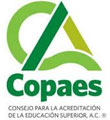 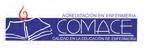 CAPÍTULO XIII
De las Atribuciones y Obligaciones de los Miembros del Comité de Acreditación
Coordinación de seguimiento de registro y evaluación del padrón de evaluadores externos
Responsable por mantener actualizado el Padrón de evaluadores externos ante COPAES y la Asociación, llevar los expedientes digitales de los evaluadores y asegurarse que cumplen con los requisitos establecidos por el estatuto y apoyar en la conformación de los equipos de verificación.
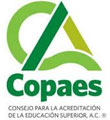 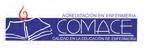 CAPÍTULO XIII
De las Atribuciones y Obligaciones de los Miembros del Comité de Acreditación
Coordinación de fomento de la calidad de la educación de enfermería del nivel técnico
Responsable de diseñar y mantener actualizado el Sistema Nacional de Acreditación de Técnicos en Enfermería (SNATE), promover la acreditación de programas de nivel técnico, contar con un Padrón especifico de evaluadores externos que formen parte del Padrón general de evaluadores externos y llevar a cabo los procesos de acreditación del nivel técnico con la dirección del Presidente y del apoyo del Consejo Directivo.
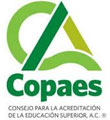 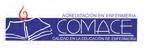 CAPÍTULO XIII
De las Atribuciones y Obligaciones de los Miembros del Comité de Acreditación
Coordinación de planeación y operación de programas de desarrollo de mediano y largo plazo
Responsable por diseñar y actualizar el plan de desarrollo de la Asociación de largo plazo (visión a 10 años) y de la elaboración de los programas operativos anuales y de los informes correspondientes, llevar el control estadístico de programas de licenciatura en enfermera y de nivel técnico del país, de programas acreditados, re-acreditados, las visitas de seguimiento del plan de mejora y la actualización del reglamento interno de la asociación
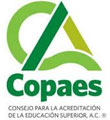 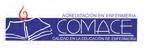 CAPÍTULO XIII
De las Atribuciones y Obligaciones de los Miembros del Comité de Acreditación
Coordinación de apoyo a las acciones de acreditación
Responsable de apoyar la revisión y elaboración de dictámenes de indicadores básicos y de la acreditación, de mantener el control de vigencias de programas acreditados a fin de mantener la calidad de los programas, revisar y apoyar las acciones del Consejo para que el Sistema Nacional de Acreditación de Enfermería este actualizado y acorde a la normativa de COPAES, organizar los cursos de capacitación a las IES con intención de acreditarse.
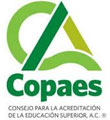 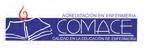 CAPÍTULO XIII
De las Atribuciones y Obligaciones de los Miembros del Comité de Acreditación
Coordinación de apoyo a las acciones de seguimiento del plan de mejora continua de la calidad de programas acreditados
Responsable por apoyar la programación de las visitas de seguimiento,  colaborar en la integración de los equipos de verificación del seguimiento de mejora continua, coordinar cursos o talleres enfocados al seguimiento de la mejora continua y asesorar en la elaboración de los planes de mejora continua a las IES que lo soliciten.
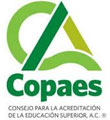 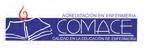 CAPÍTULO XIII
De las Atribuciones y Obligaciones de los Miembros del Comité de Acreditación
Coordinación de internacionalización
Responsable de realizar los estudios para contar con los criterios e indicadores para ampliar el objeto social de COMACE.AC., es decir operar la acreditación internacional, comparar y valorar las categorías, criterios e indicadores de evaluación de organismos acreditadores internacionales y hacer propuestas de un Sistema Internacional de Acreditación de Enfermería para América Latina y el Caribe, además de apoyar al Consejo Directivo en la obtención del reconocimiento ante COPAES.
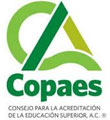 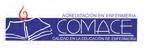 Transitorios
Articulo1. El reglamento de la Asociación se modificará con base al presente estatuto y entrará en vigor, inmediatamente el día de la aprobación de la Asamblea general extraordinaria de asociados educativos numerarios y se ratificará al  día siguiente de su registro en la Notaria.
Artículo 2. Los integrantes de la Asamblea General de asociados educativos numerarios y honorarios continúan en el ejercicio de sus funciones. El Comité de acreditación incluyendo Presidente, secretario, tesorero y las nueve vocalías continuaran en su puesto de cumplir con el presente estatuto, por ello únicamente se requiere de ratificación de la asamblea general de asociados educativos numerarios, votando de manera abierta y directa con simple mayoría de votos.
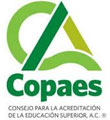 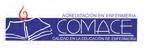 Se propone con base en la aprobación de las modificaciones, que se ratifique a la presidenta para que continúe al frente los próximos tres años.
La propuesta se analiza, discute y posteriormente se aprueba por unanimidad.
La Vigencia de esta ratificación surte efecto a partir de enero de 2018.
La presidenta propone continuar trabajando con el mismo equipo que la acompaña.
La propuesta se analiza, discute y posteriormente se aprueba por unanimidad.